Public Relations
Semester 1 Lesson 4
a.a. 2023-2024
Lettorato III°
Homework for today
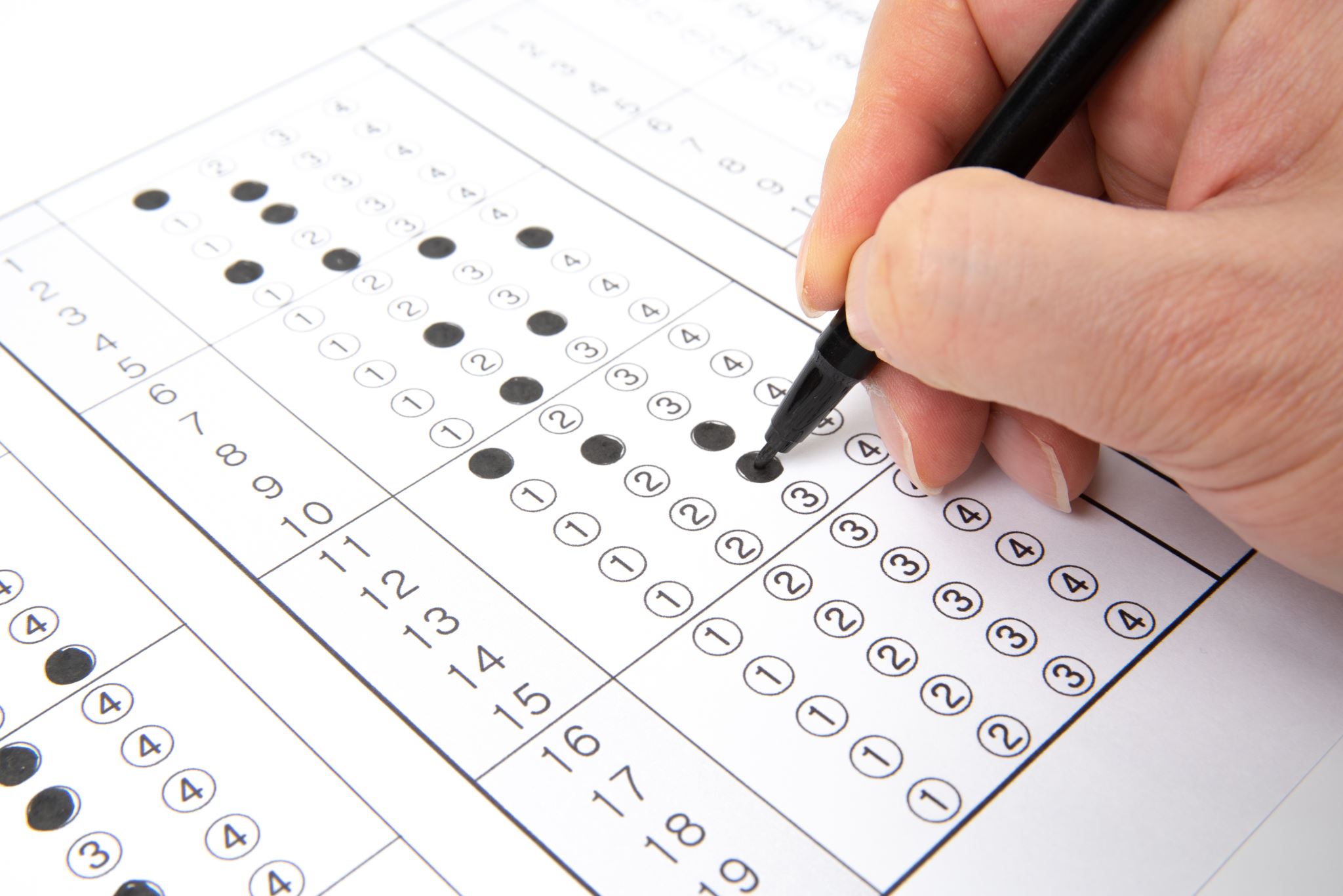 Homework discussion
Course objectives
Examine and study the profession of Public Relations and the modern- day channels of communication in order to execute a PR plan.
The Profession of Public Relations
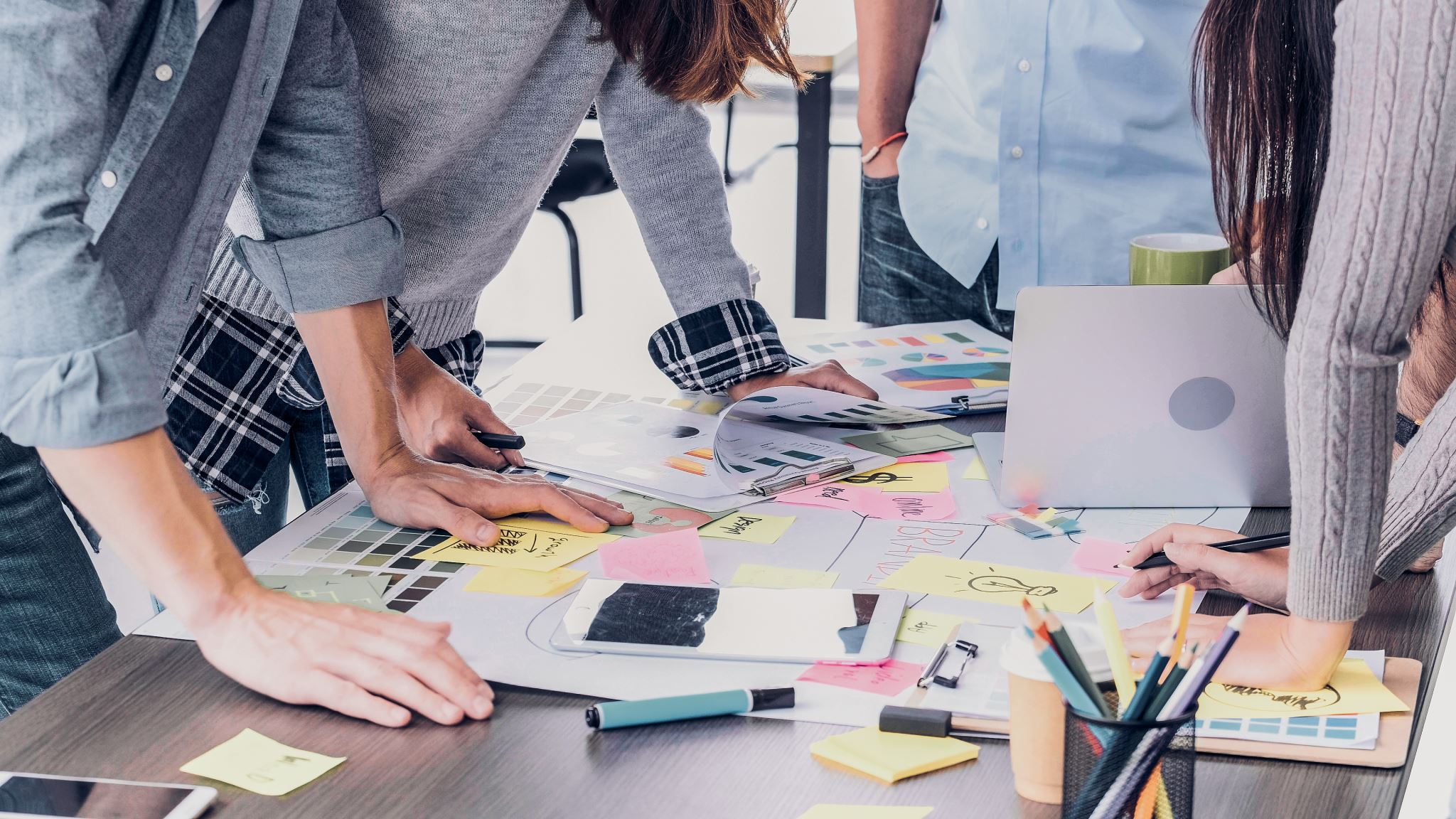 SELF BRANDING
Define your objective. 
What do you hope to achieve? Who are you? Describe yourself with 3 adjectives? What skills do you bring to the table?
Survey/interview friends and colleagues – are their ideas the same as yours?
Research. Search engines. Social media. LinkedIn. 
Combine the data from friends with the research from the web and come up with your self-branding statement  ¾ sentences. Elevator speech.
Test out your statement on others.
Update and refresh.
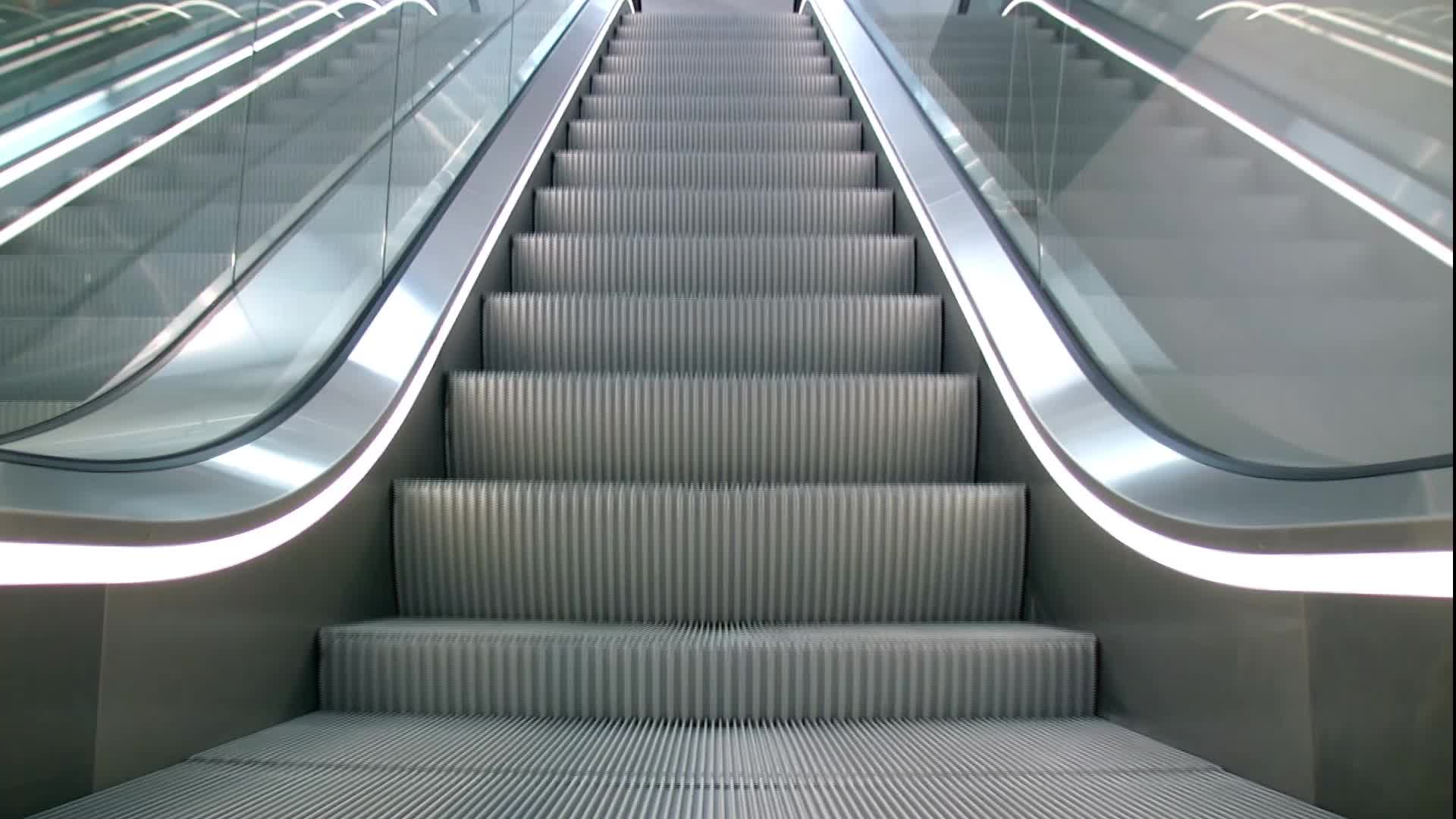 Elevator Speech
Slow down.
Tell a story.
Look at the whole audience.
Fill up the time. If time is up, improvise.
Leave your audience with something to remember you by.
Do not read.
Enunciate each and every word.
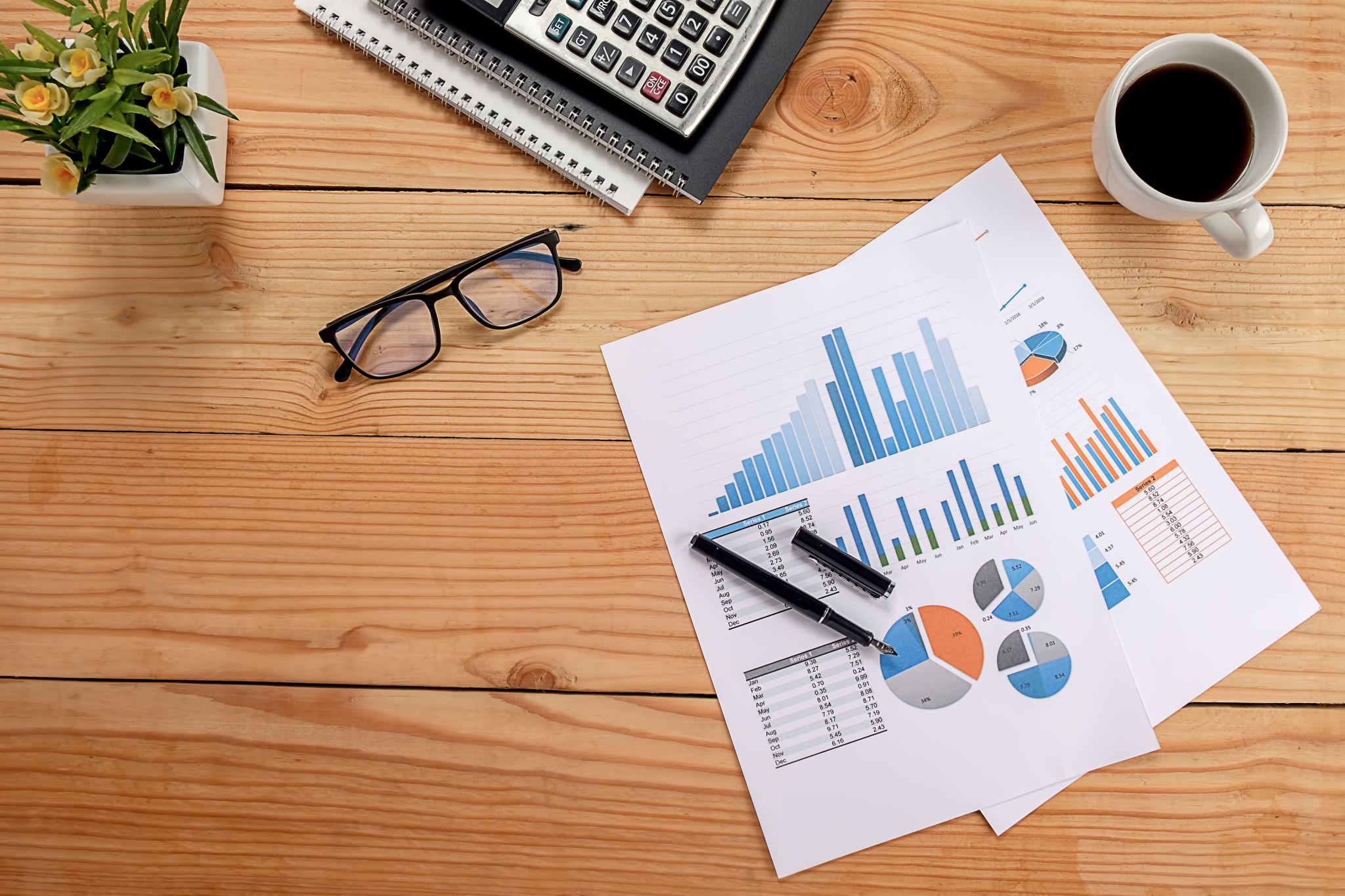 Case study Real Estate Agent Jacky Teplitzky
Differentiate oneself (background, skills, unusual cultural upbringing, reputation)
hire a consultant to monitor the market
Expand business in a competitive market

From “The Little Book of Big PR” 100+ quick tips to get your business noted by Jennifer Witter
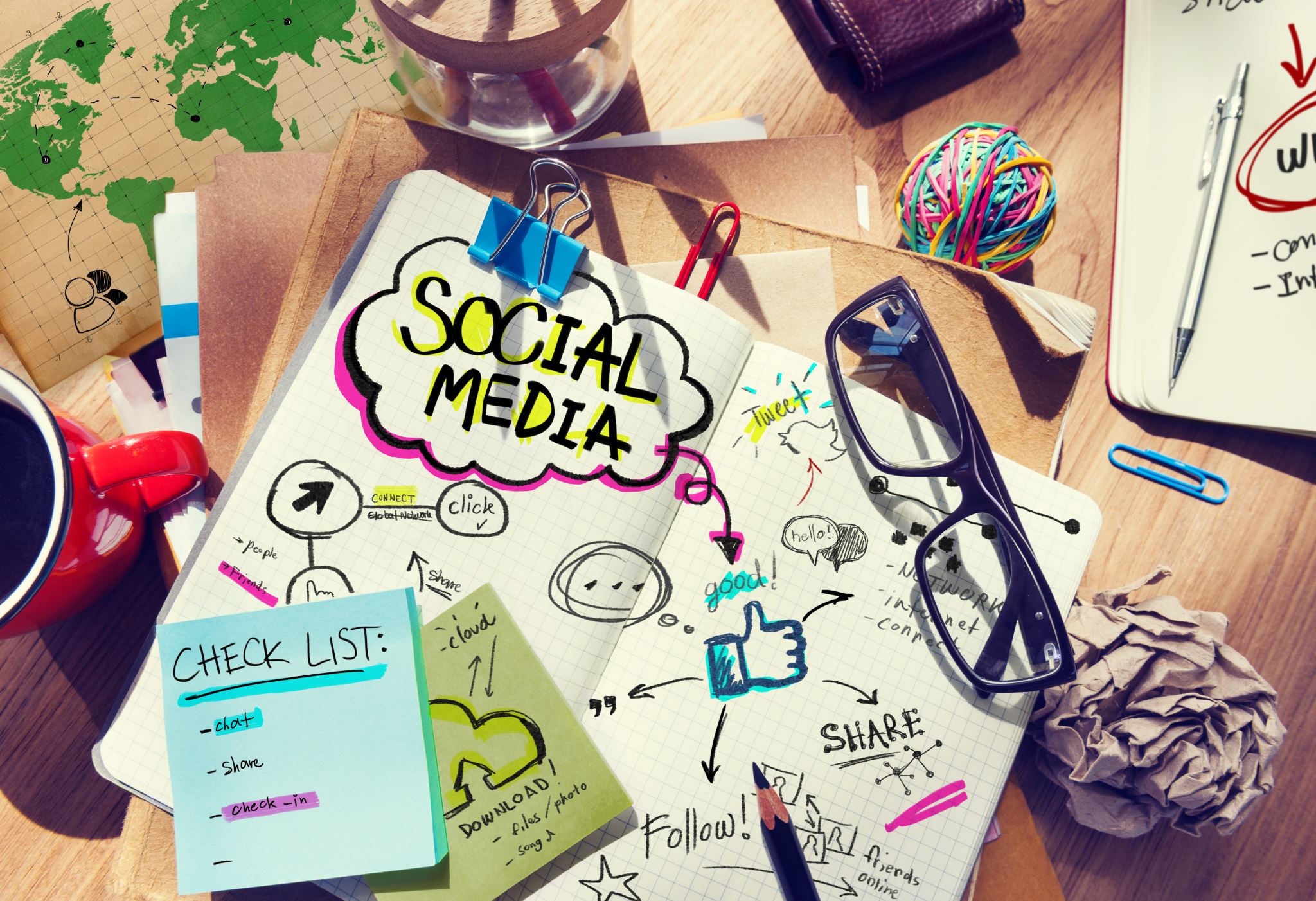 Targeted audiences
Age?
Interests?
Hobbies?
Background?
Spending habits?
Culture?
Language?
Internet savvy?
Social media use?
Anything else?
Writing tips
Goal
Put your reader into it
Seek out the data and examples
Organize
Write to one person
Produce the ugly first draft
Walk away
Rewrite
Headline or title
Have someone edit
One final look
Publish (what now?)
From Everybody Writes by Ann Handley (2014)
Each member of the group produces a piece of writing for the product/service/organization/ etc. Some examples:

Twitter post
LinkedIn post
Blogpost
Facebook post
A home page
An about us page
Hashtags
Annual report
Infographic copy
IG/YouTube Video copy
Tik Tok video idea
Homework